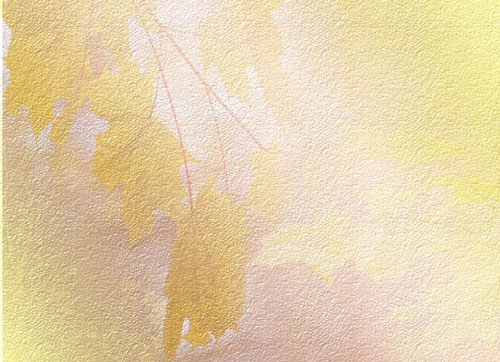 Литературное чтение
4 класс
Презентация учителя
начальных классов
ГБОУ ЦО №1445 
Гранкиной Г. А.
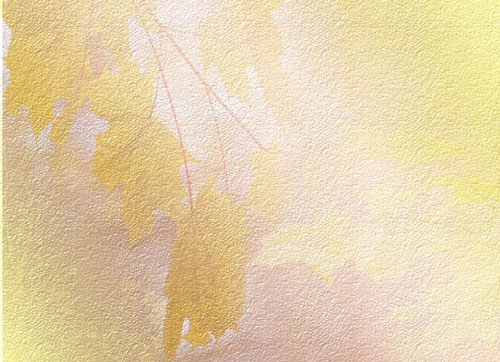 Иван Андреевич Крылов (1769 – 1844)русский баснописец начала 19 века.
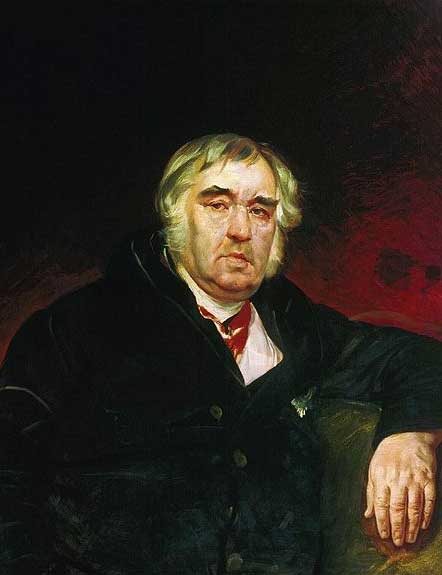 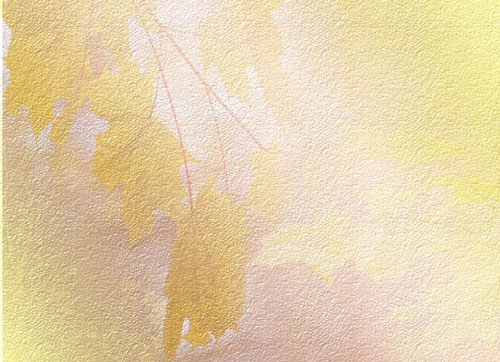 Произведения каких жанров писал И. А. Крылов?
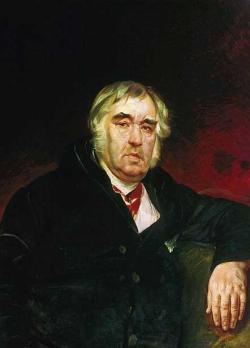 повести
стихи
пословицы
сказки
басни
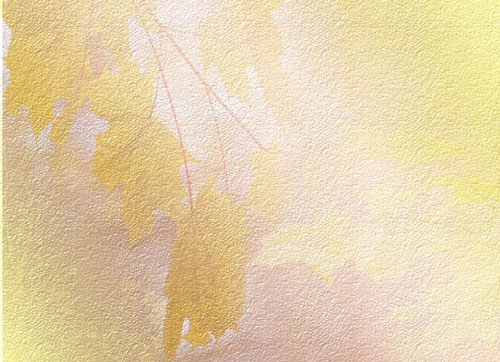 Что такое басня?
Басня – это короткий рассказ, чаще всего 
в стихах, носящий поучительный характер,
в котором высмеиваются человеческие 
недостатки.
      Персонажами басен чаще всего являются
животные и растения, а подразумеваются под
ними люди.
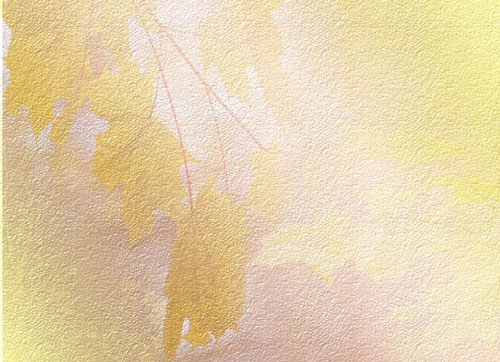 Что такое мораль басни?
Мораль – начальные или
заключительные строки басни с
нравоучительным выводом.
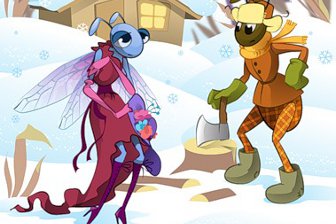 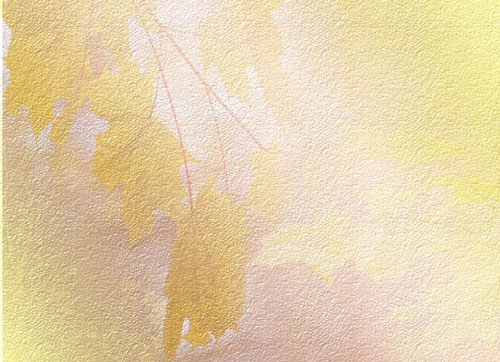 Фотоглаз
ГРОЗА
ШУТКА
ЛЕТАТЬ
ГАЗЕТА
ВЫШЕЛ
ЩУКА
КАРКНУЛА
ЗВОНОК
КУМА
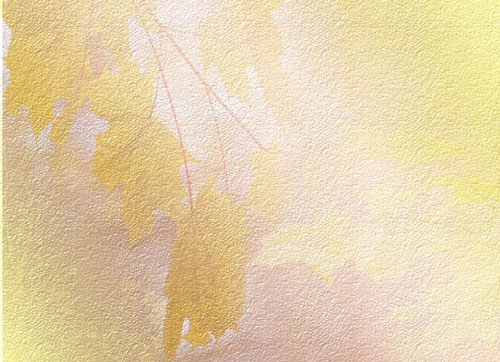 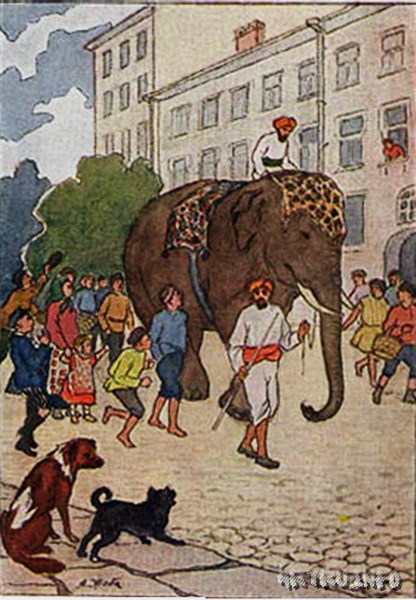 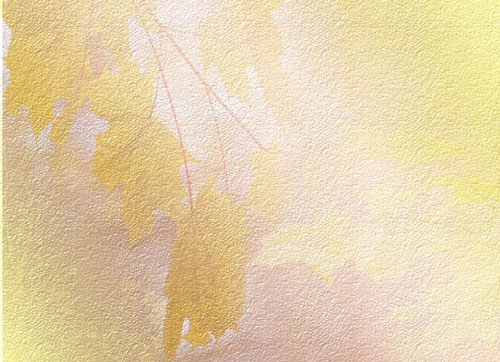 Квартет
Кварта (от лат. quarto — «четыре»)
Квартет  — музыкальный ансамбль из четырёх музыкантов-исполнителей
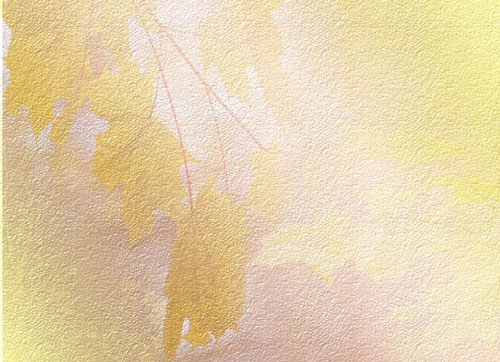 альт
контрабас
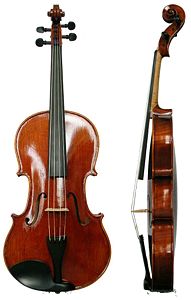 скрипка
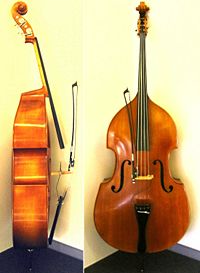 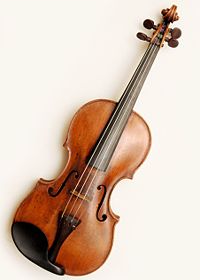 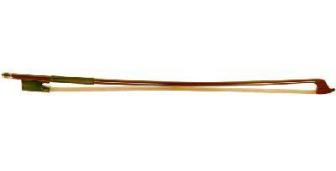 смычок
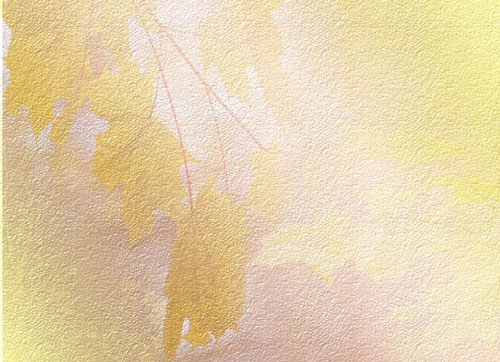 Пленять – увлекать.

Чинно – строго по правилам

Уселись чинно в ряд. 

 Лад – согласие, порядок. 
  
 Прима — втора-(первый — второй голос)
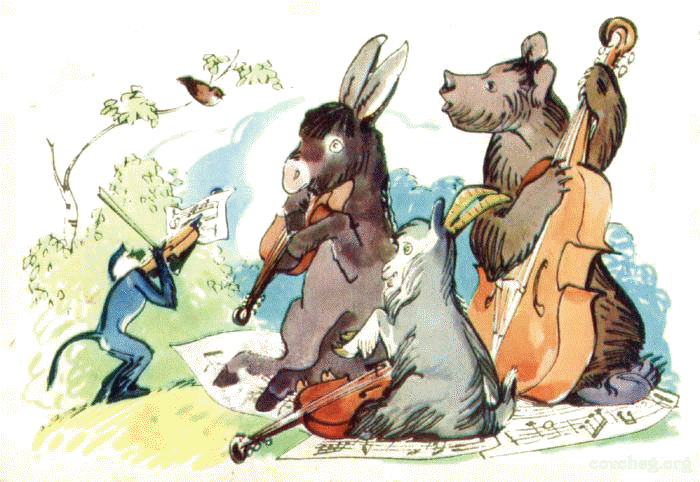 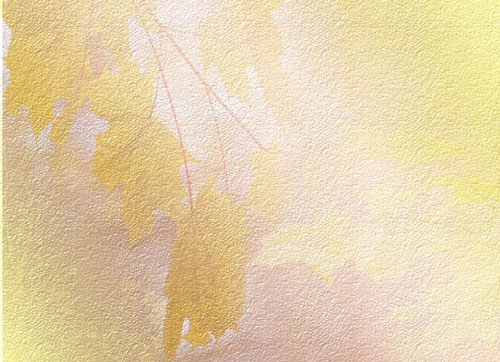 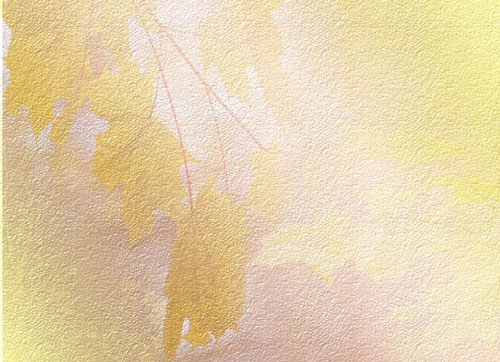 Р     Ы     Л     О     В
С      М     Ы     Ч    К    О              Ы      Е
К              Р      К      Н      У      Л      А
М    А            Т      Ы      Ш      К     А
К    О
У      М           Н      Ь     Е
Л      Е      С             Ь
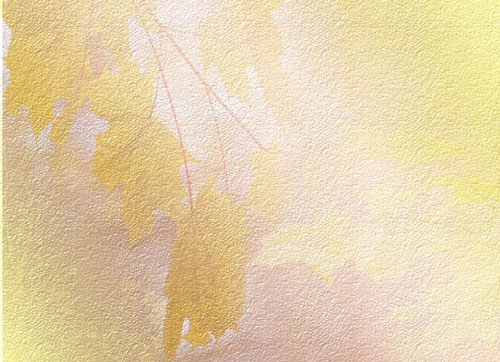 Пословицы.
Верь своим очам, а не чужим речам. 

Всяк мастер на свой лад. 

Не учась (Не умеючи) и лаптя не сплетешь.
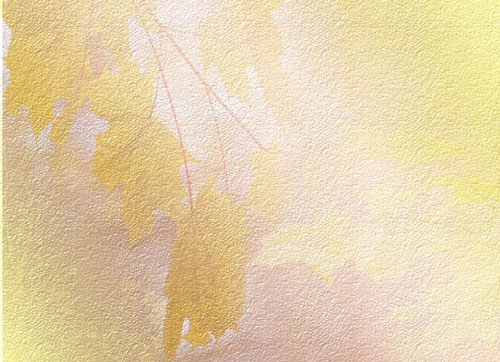 Спасибо за работу!
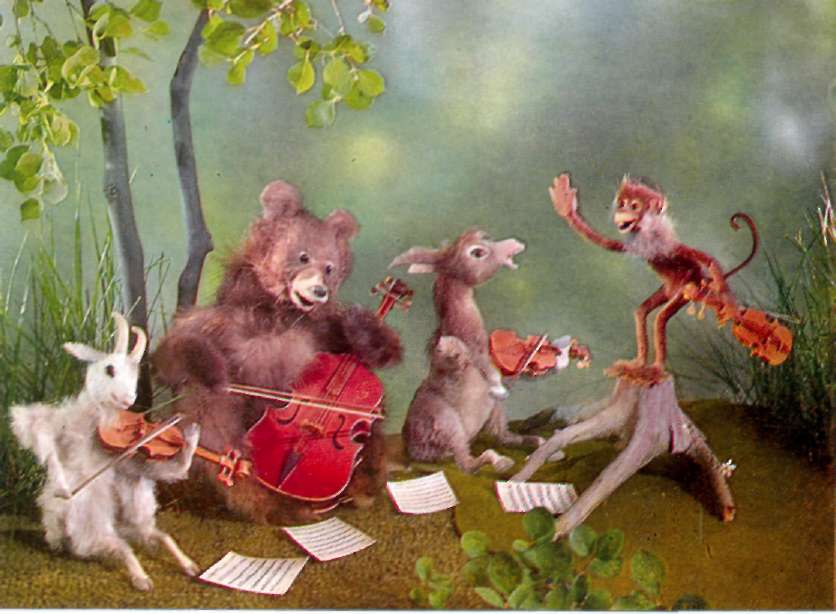